Trường THCS Khương Đình

NGỮ VĂN 7: Bài 2-Khúc nhạc tâm hồn
Tiết 23: Nói và nghe “ Trình bày suy nghĩ về một vấn đề đời  sống”

Tác giả: Trần Thị Hương Giang
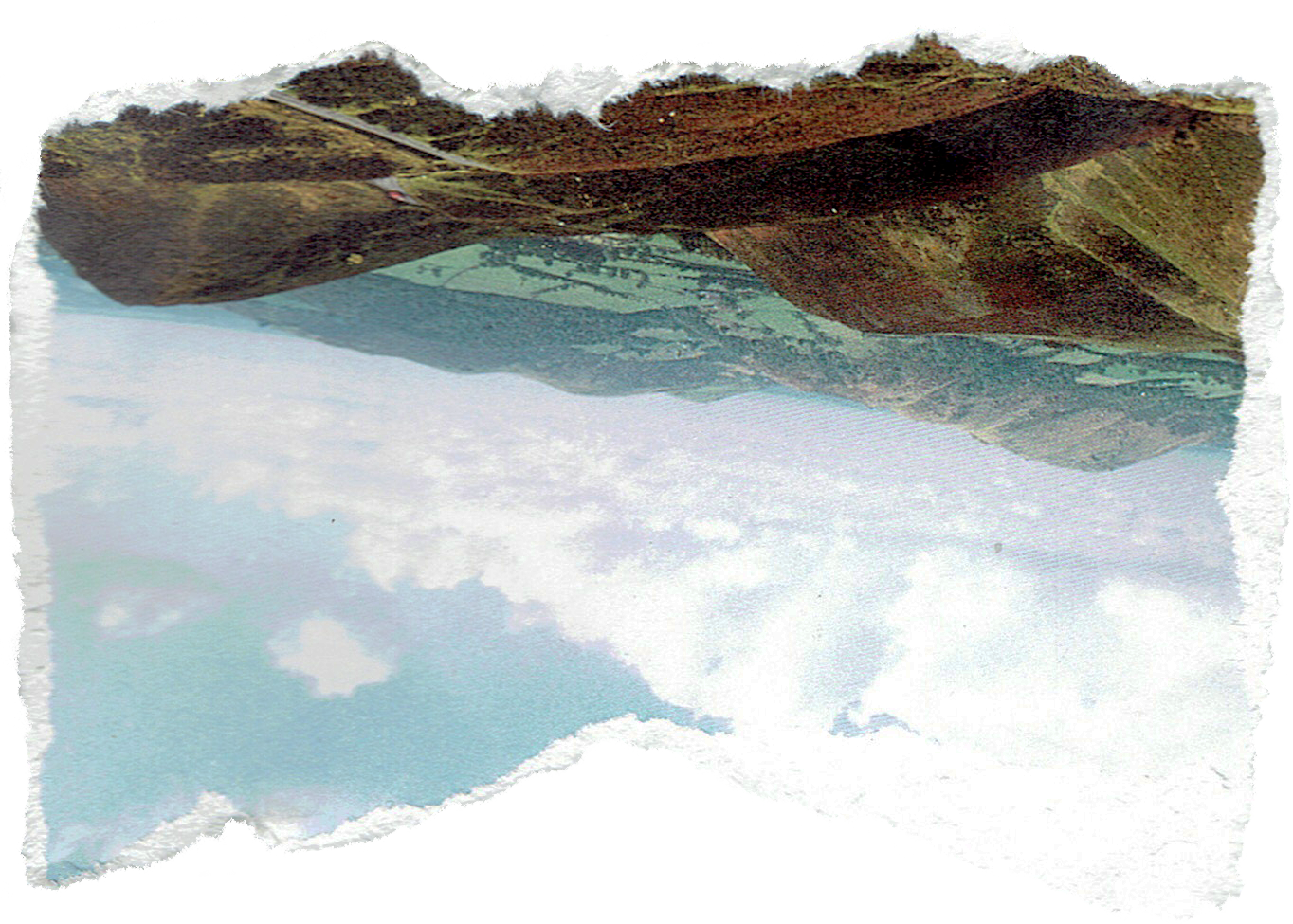 [Speaker Notes: Giáo án của Thảo Nguyên 0979818956]
NÓI VÀ NGHE
TRÌNH BÀY SUY NGHĨ VỀ MỘT VẤN ĐỀ ĐỜI SỐNG
(ĐƯỢC GỢI RA TỪ TÁC PHẨM VĂN HỌC ĐÃ ĐỌC)
HOẠT ĐỘNG 1: KHỞI ĐỘNG
Kể tên một số tác phẩm văn học mà em đã được học từ chương trình Ngữ văn 6 đến giờ? Trong những tác phẩm ấy, em thích nhất tác phẩm nào? Vì sao?
*Gợi ý: 
Bài học đường đời đầu tiên.
Nếu cậu muốn có một người bạn.
Chuyện cổ tích về loài người.
Mây và sóng.
Bức tranh của em gái tôi
Thánh Gióng.
Đồng dao mùa xuân.
Gặp lá cơm nếp...
HOẠT ĐỘNG 2: LUYỆN TẬP - VẬN DỤNG
PHIẾU NHẬN XÉT HOẠT ĐỘNG NÓI
1. Trước khi nói
a) Xác định mục đích nói và người nghe (SGK, Tr.53)
- Bài nói nhằm mục đích gì?
- Người nghe là ai?
- Em chọn không gian nào để thực hiện bài nói (trình bày)?
- Em dự định trình bày trong bao nhiêu phút?
b) Chuẩn bị nội dung nói
- Lựa chọn đề tài: Em sẽ lựa chọn những chủ đề nào được đề cập đến trong hai VB đọc chính “Đồng dao mùa xuân, Gặp lá cơm nếp”?
a. Xác định mục đích nói và người nghe
b. Chuẩn bị nội dung nói
- Lựa chọn đề tài: hình ảnh người lính, tình yêu đất nước, sự hoà quyện giữa tình yêu gia đình với tình yêu quê hương; lòng biết ơn đối với những người đang hằng ngày cống hiến cho xã hội một cách thầm lặng, về những đổi thay của cuộc sống hôm nay,…
- Lập dàn ý theo gợi ý sau:
+ Giới thiệu khái quát về vấn đề em định trình bày cùng ấn tượng chung của em.
+ Nêu những biểu hiện cụ thể của vấn để và suy nghĩ của em.
+ Khái quát lại suy nghĩ của em, rút ra thông điệp, bài học từ vấn đề.
c. Tập luyện
- Các em hãy tập trình bày theo nhóm (nhóm đôi hoặc 3-4 em, mỗi em trình bày trong 5 phút).
2. Trình bày bài nói
Khi trình bày bài nói em cần đảm bảo những yêu cầu nào?
Các em làm việc cặp đôi để thực hành. Ghi vào Phiếu nhận xét hoạt động nói
*Yêu cầu:
- Trình bày đầy đủ, mạch lạc những nội dung chính đã chuẩn bị;
- Kết hợp đọc diễn cảm những đoạn thơ cần thiết; 
- Điều chỉnh giọng nói (âm lượng, tốc độ, sắc thái biểu cảm) phù hợp với nội dung trình bày;
- Kết hợp ánh mắt, cử chỉ, điệu bộ,... diễn tả cảm xúc;
- Chú ý tương tác với người nghe;
- Trình bày bài nói trong thời gian quy định.
3. Sau khi nói
HS tự đánh giá bài nói của mình vào BẢNG KIỂM và đánh giá bài nói của bạn trong Phiếu nhận xét hoạt động nói về nội dung và hình thức trình bày với hai tư cách: người nói và người nghe.
Phát biểu của bạn có chứng tỏ bạn nắm được nội dung bài trình bày không?
Em đồng ý hay không đồng ý với nhận xét, góp ý của bạn về bài nói? Vì sao?
Điều gì trong phần trình bày của bạn khiến em yêu thích hay có ấn tượng nhất?
Em học tập được gì qua phần trình bày của bạn?...
- Người nghe: Trao đổi về bài nói trên tinh thần xây dựng và tôn trọng;
- Người nói: lắng nghe, phản hồi những ý kiến trên tinh thần cầu thị.
BẢNG KIỂM
(Tự kiểm tra bài nói)
HƯỚNG DẪN TỰ HỌC
- Tự hoàn chỉnh, rút kinh nghiệm bài nói nghe theo bảng kiểm, bảng đánh giá và góp ý của thầy cô bạn bè;
- Chuẩn bị trước ở nhà nội dung các bài tập củng cố, mở rộng, thực hành đọc trong SGK, tr.55,56.
HOẠT ĐỘNG 3: CỦNG CỐ, MỞ RỘNG
BÀI TẬP 1:
HS kẻ bảng trong SGK, trang 55 vào vở, đọc lại hai bài thơ Đồng dao mùa xuân, Gặp lá cơm nếp, sau đó điền thông tin về đặc điểm của các bài thơ vào vở bài tập.
Bài tập 2: Các em cùng suy nghĩ:
- Thơ có mối liên hệ như thế nào với âm nhạc?
- Hình ảnh cây đàn muôn điệu gợi em liên tưởng tới điều gì?
- Những bài thơ trong bài học này gợi lên những âm điệu (tình cảm, cảm xúc) gì của tâm hồn con người?
HƯỚNG DẪN TỰ HỌC
- Thực hành nói ở nhà theo gợi ý của bài tập 2;
- Chuẩn bị bài mới: Đọc thực hành văn bản “Chiều sông Thương”.